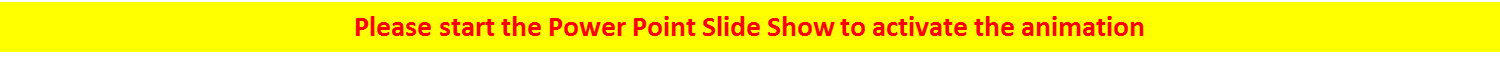 Animation: Gulf of Mexico Thunderstorms
2012UTC to 2242UTC 23rd January 2019 
(5FPS rocking animation, visible to enhanced infrared transition)
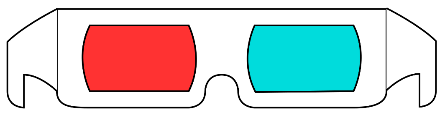 image from Wikipedia
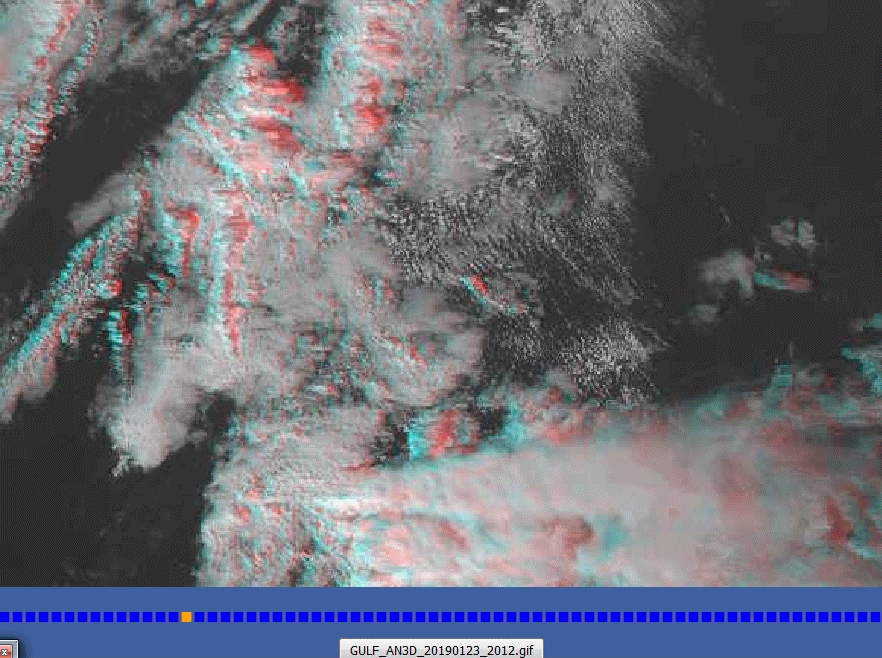 image from CONUS imagery presented by Embry-Riddle Aeronautical University